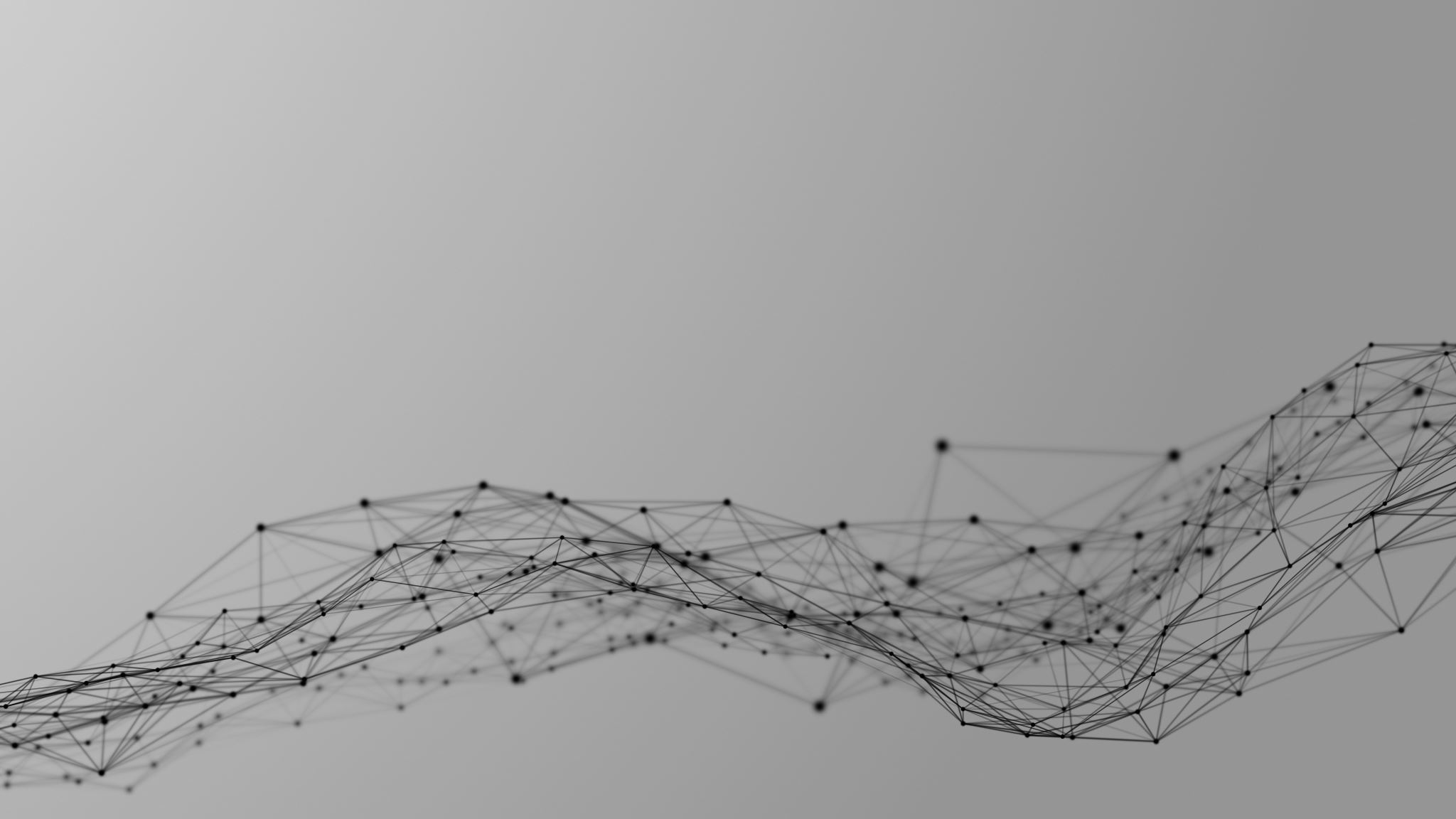 Redoxní reakce
Kristýna nová
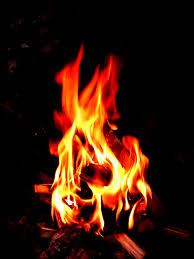 Oxidačně redukční reakce = redoxní
Dochází k přenosu elektronů, probíhají současně dva děje, tzv. poloreakce:
	oxidace – částice odevzdává elektrony, zvyšuje se její kladné oxidační číslo.
	redukce – částice přijímá elektrony, snižuje se její kladné oxidační číslo.
 S redoxními reakcemi se setkáváme běžně, nejznámějším příkladem by mohlo být rezivění, nebo hoření
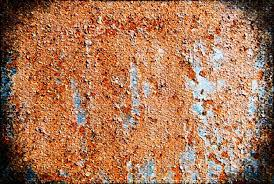 Pokuste se vymyslet další příklady redoxních dějů…
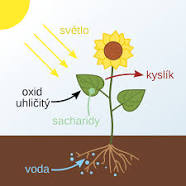 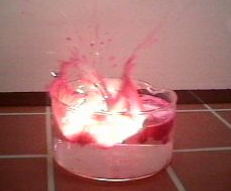 Co se v nich teda vlastně děje?
Redoxní reakce jsou chemické reakce, při kterých se mění oxidační čísla atomů některých reagujících částic
Při redoxních reakcích se jedna částice oxiduje, zatím co jiná se redukuje. 
oxidační činidlo – částice, která způsobuje oxidaci jiných částic, přičemž se sama redukuje. 
redukční činidlo – částice, která způsobuje redukci jiných částic, přičemž se sama oxiduje.
oxidace1 + redukce2 → redukce1 + oxidace2
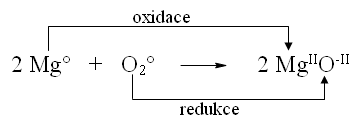 Jak pracovat s redoxními reakcemi?
1, do reakce dopiš oxidační čísla

2, urči oxidaci a redukci 
 
3, zapiš pod rovnici poloreakce 

CuIIO-II + H20 = H2IO-II + Cu0   

OX:   H20   → H2I    
RED: CuII → Cu0
CuIIO-II + H20 = H2IO-II + Cu0
CuIIO-II + H20 = H2IO-II + Cu0
Do reakcí dopiš oxidační čísla a urči co se oxiduje a co redukuje:
KMnO4 + Zn + H2SO4 → MnSO4 + ZnSO4 + K2SO4 + H2O
KMnO4 + KNO2 + H2O → MnO2 + KNO3 + KOH
KMnO4 + K2SO3 + KOH → K2MnO4 + K2SO4 + H2O
Br2 + NaOH →  NaBr + NaBrO3 + H2O
H2SO4 + H2S → S + H2O
As2S3 + HNO3 + H2O → H3AsO4 + H2SO4 + NO
Au + HNO3 + HCl → AuCl3 + NO + H2O